Experimental study of phase space rotation for high luminosity beam generation at STF
Keisuke Date
Hiroshima University M
Outline
① Need for ILC

② Research Background

③ Theory of phase space rotation (RFBT and TLEX)

④ Simulation of RFBT

⑤ Summary
① Need for ILC
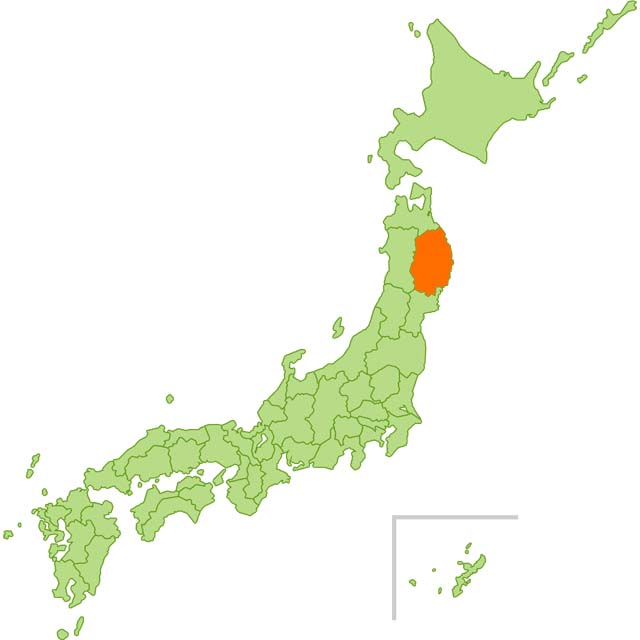 ○ What is the ILC?
・ILC (International Linear Collider )
・Electron-Positron collision type linear accelerator
・Planned to be built in Iwate Prefecture
・Center mass energy 250GeV

○ Objective of ILC
・Reproducing the Big Bang by electron-positron annihilation
・Explore unknown elementary particles


○ Features
・No energy loss due to synchrotron radiation
→Highly efficient at high energy
・Repeated collisions are not possible
→Need to increase reaction probability
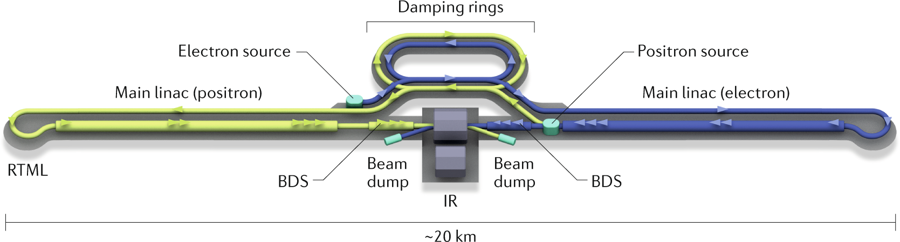 ② Research Background
To create extremely asymmetric emittance beams
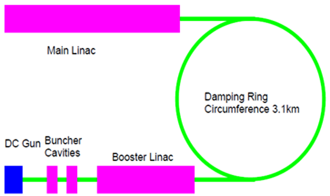 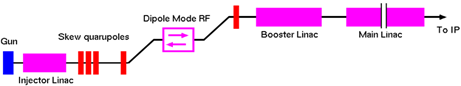 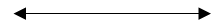 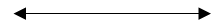 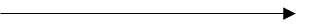 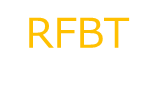 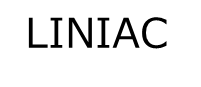 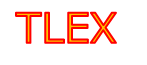 ③ Theory of phase space rotation (RFBT)
RFBT(Round to Flat Beam Transformation)
①Solenoid generates magnetic field on cathode surface
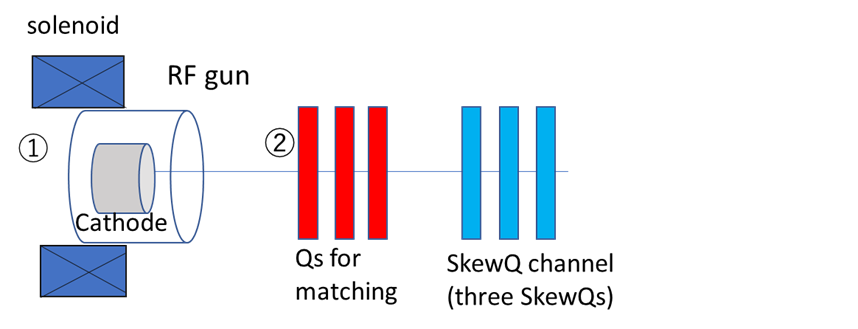 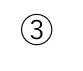 ③Remove x-y correlations with 3 skew quadrupole
③ Theory of phase space rotation (TLEX)
TLEX(Transverse to Longtidunal Emittance eXchange)
○4D phase space vector
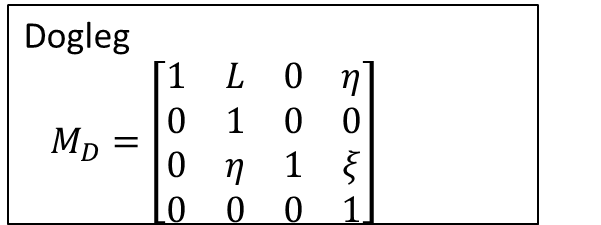 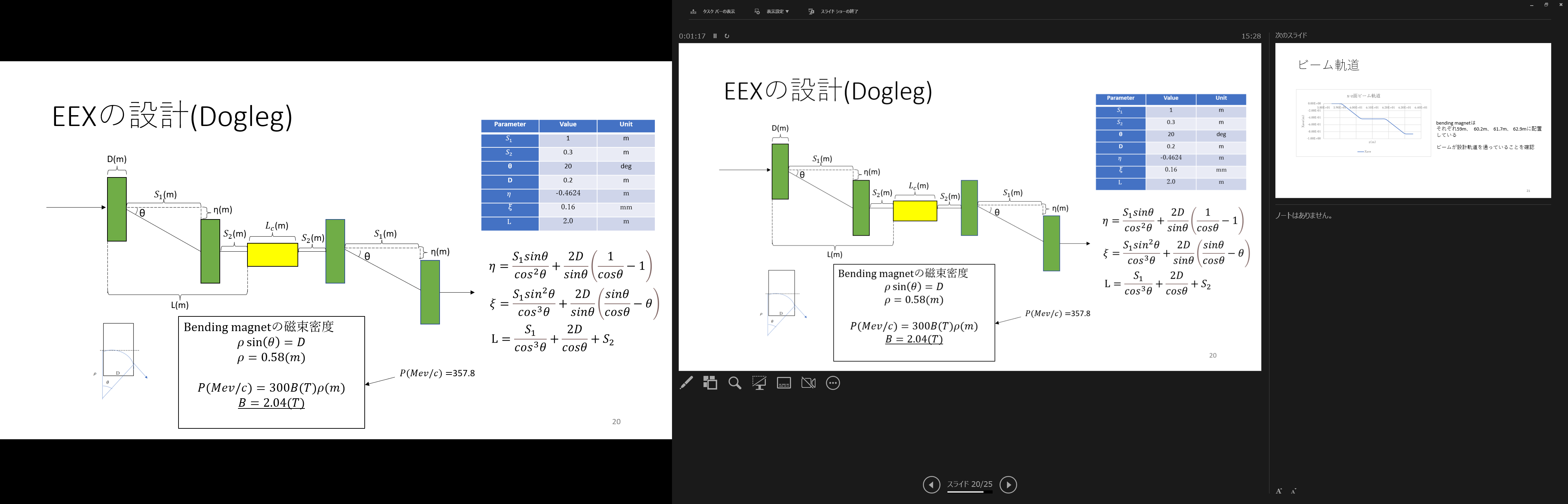 ○EEX transfer matrix
Create a x’-z,x-δ correlation
↓
Transverse kick proportional to the z-position of the particle
↓
Remove the correlation
④ Simulation of RFBT
STF(Superconducting RF Test Facility)beam line
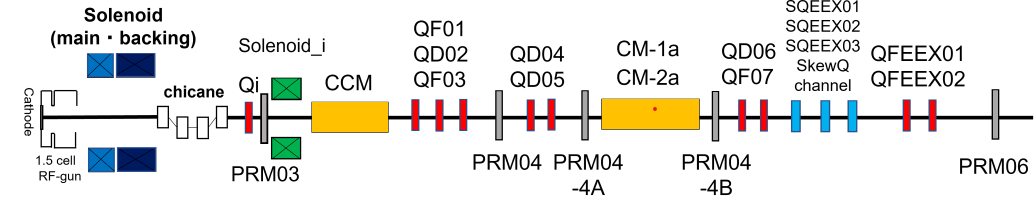 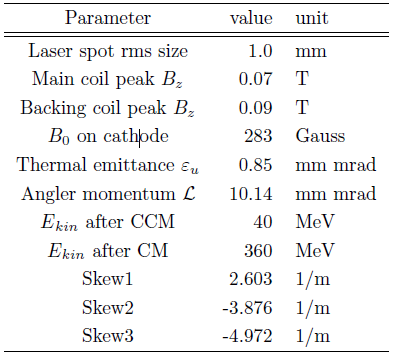 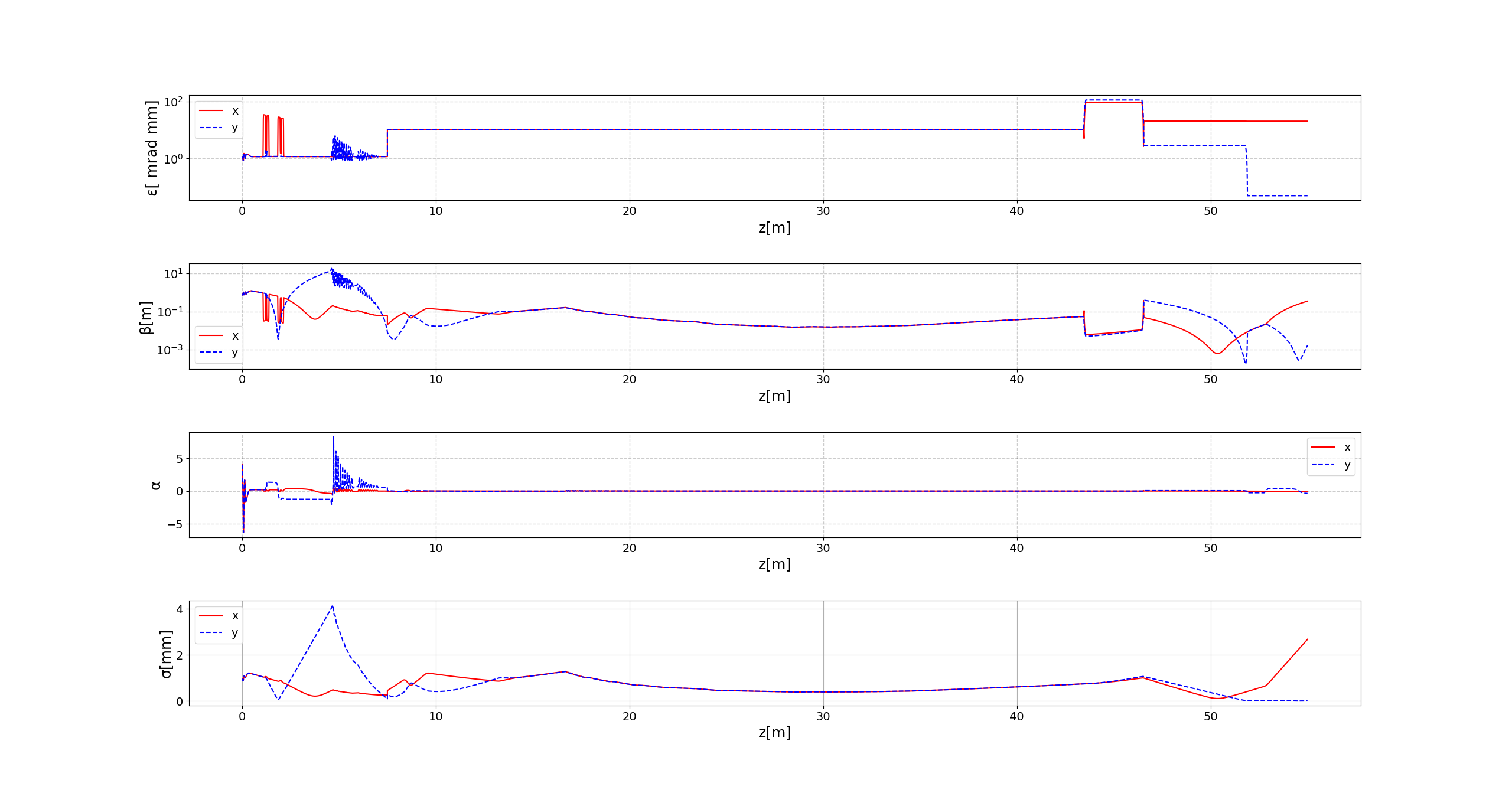 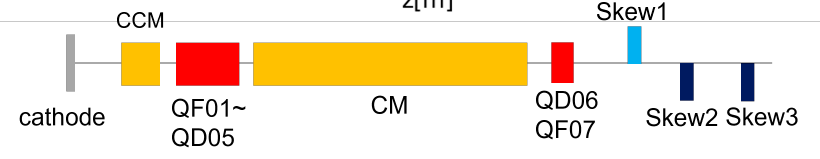 x-y’ correlation disappeared
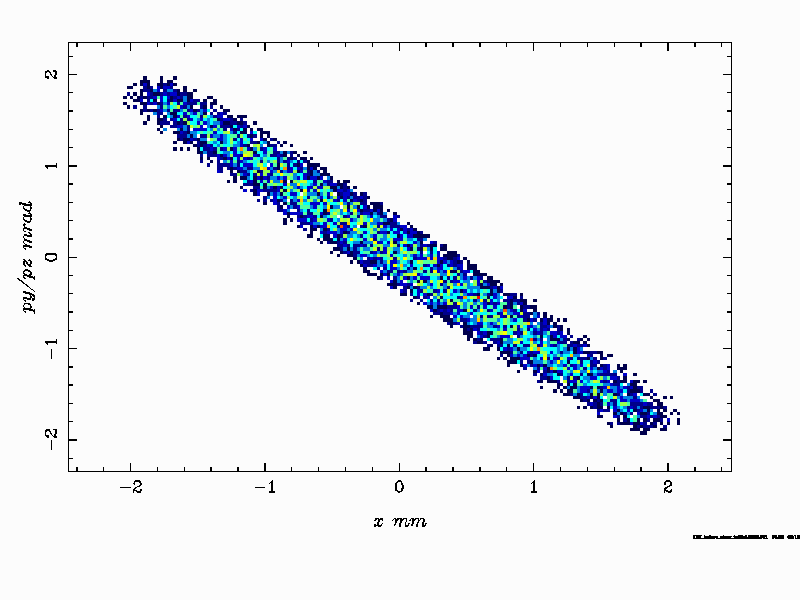 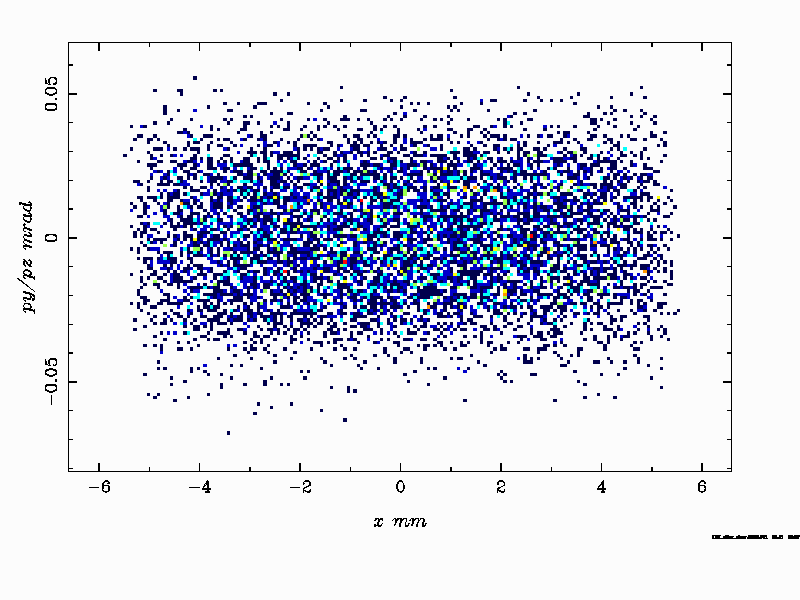 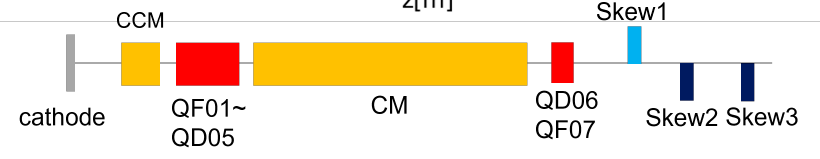 ⑤ Summary
To generate highly asymmetric emittance beams, we propose to use a phase space rotation technique.

RFBT was confirmed by simulation with ASTRA

We are currently in the phase of exploring conditions, including space charge effects, to minimize emittance growth in the upstream region.

Aim to connect RFBT and TLEX to design in the future